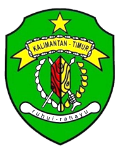 SINKRONISASI DAN HARMONISASI
DOKUMEN PERENCANAAN
Disampaikan pada acara :KOORDINASI DAN Sinkronisasi REVIU Renstra sekretariat dprd KALTIM 2019-2023
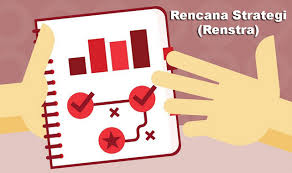 Balikpapan, 22 Oktober 2021
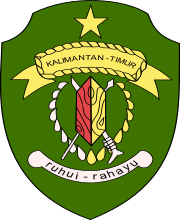 LANDASAN HUKUM RENCANA PEMBANGUNAN DAERAH
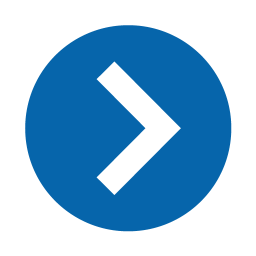 Perda No. 15/2008 tentang RPJPD Kaltim
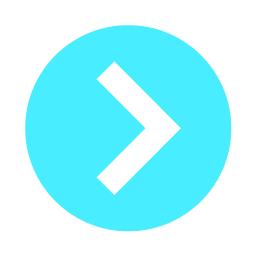 UU No. 25 /2004 tentang SPPN
Penyusunan Perencanaan Pembangunan Nasional :
Ditetapkan rencana pembangunan jangka panjang daerah tahun 2005-2025, yang terdiri dari rencana pembangunan jangka menengah daerah untuk setiap periode 5 tahun :
RPJP (20 TH)
RPJM (5 TH)
RPJMD V (2024-2025)
RPJMD IV (2019-2023)
RPJMD III (2014-2018)
RPJMD II (2009-2013)
RPJMD I (2005-2008)
RKP (1 TH)
Permendagri No. 86/2017 tentang Tata Cara Perencanaan, Pengendalian dan Evaluasi Pembangunan Daerah
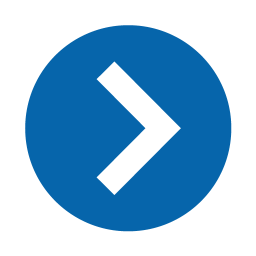 Pasal 48 :
Rancangan awal RPJMD dibahas dengan para pemangku kepentingan melalui forum konsultasi publik;
Forum konsultasi publik bertujuan untuk memperoleh masukan penyempurnaan rancangan awal RPJMD;
Hasil konsultasi publik dirumuskan dalam berita acara kesepakatan yang ditandatangani oleh BAPPEDA kabupaten/kota, Perangkat Daerah Provinsi, dan setiap unsur yang mewakili pemangku kepentingan.
Pasal 47:
Penyusunan rancangan awal RPJMD dimulai sejak Kepala Daerah dan wakil Kepala Daerah terpilih dilantik.
VISI DAN TAHAPAN RPJPD KALTIM 2005-2025
RPJMD V
(2024-2025)
VISI PEMBANGUNAN 2005-2025
RPJMD IV
2019-2023
MEMANTAPKAN PERWUJUDAN MASYARAKAT YANG ADIL DAN SEJAHTERA BAGI SEGENAP MASYARAKAT KALIMANTAN TIMUR
TERWUJUDNYA MASYARAKAT YANG ADIL DAN SEJAHTERA DALAM PEMBANGUNAN BERKELANJUTAN
MEWUJUDKAN MASYARAKAT YANG ADIL DAN SEJAHTERA DI SEGENAP WILAYAH DALAM PELAKSANAAN PEMBANGUNAN YANG BERKELANJUTAN
RPJMD III
2013-2018
RPJMD II
2009-2013
RPJMD I
(2005-2008)
PEMANTAPAN MENUJU MASYARAKAT SEJAHTERA, PEMERATAAN HASIL PEMBANGUNAN TELAH DIRASAKAN MASYARAKAT
PENGUATAN DASAR DALAM MEWUJUDKAN MASYARAKAT YANG ADIL DAN SEJAHTERA DENGAN KESADARAN LINGKUNGAN YANG SEMAKIN BAIK
PEMANTAPAN PERUBAHAN STRUKTURAL SECARA SOSIAL-EKONOMI
ISU STRATEGIS PEMBANGUNAN PROVINSI KALTIM
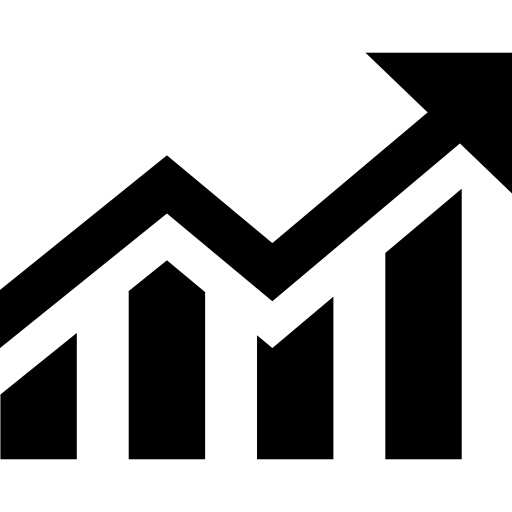 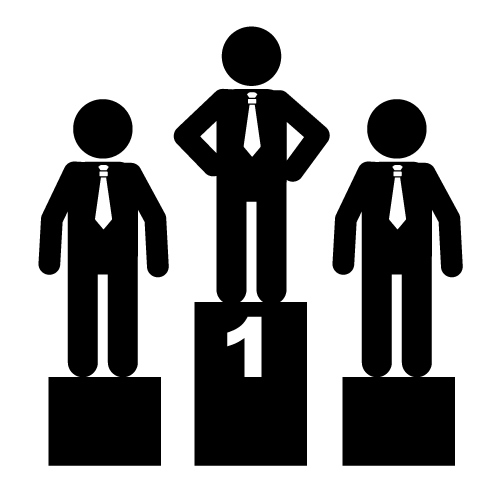 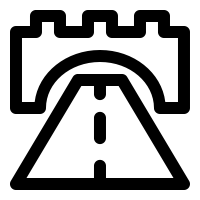 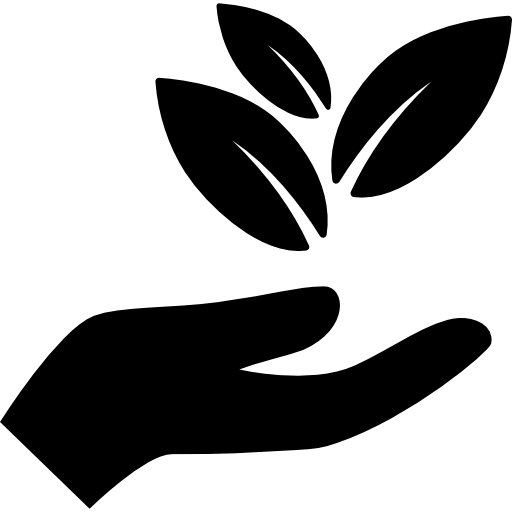 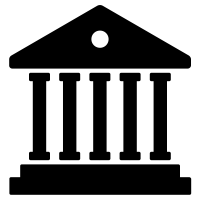 SDM
EKONOMI
INFRASTRUKTUR
LINGKUNGAN
BIROKRASI
Masih rendahnya daya saing sumber daya manusia
Transformasi ekonomi berbasis sumber daya alam tidak terbarukan ke sumber daya alam terbarukan berjalan lambat baik secara vertikal maupun horizontal
Pembangunan infrastruktur belum optimal dalam mendukung peningkatan aksesibilitas dan konektivitas wilayah
Penurunan kualitas lingkungan hidup
Pemerintahan yang belum mencapai kinerja profesional dan akuntabel
VISI PEMBANGUNAN KALTIM 2019-2023
VISI :
“BERANI UNTUK KALIMANTAN TIMUR BERDAULAT”
PENJABARAN DARI VISI DIMAKSUD BAHWA :

PEMERINTAHAN KALIMANTAN TIMUR MEMILIKI tekad, komitmen dan keberanian MENJALANKAN KEWENANGAN SECARA OTONOM DALAM MENGATUR  DAN MENGELOLA POTENSI SUMBER DAYA ALAMNYA, UNTUK mewujudkan MASYARAKAT Kalimantan Timur YANG MANDIRI,  BERDAYA SAING DAN SEJAHTERA.
MISI PEMBANGUNAN KALTIM 2019-2023
1
2
3
5
4
BERDAULAT DALAM PEMBERDAYAAN EKONOMI WILAYAH DAN EKONOMI KERAKYATAN YANG BERKEADILAN
BERDAULAT DALAM MEWUJUDKAN BIROKRASI PEMERINTAHAN YANG BERSIH, PROFESIONAL DAN BERORIENTASI PELAYANAN PUBLIK
BERDAULAT DALAM PEMBANGUNAN SUMBER DAYA MANUSIA YANG BERAKHLAK MULIA DAN BERDAYA SAING, TERUTAMA PEREMPUAN, PEMUDA DAN PENYANDANG DISABILITAS
BERDAULAT DALAM PENGELOLAAN SUMBER DAYA ALAM YANG BERKELANJUTAN
BERDAULAT DALAM MEMENUHI KEBUTUHAN INFRASTRUKTUR KEWILAYAHAN
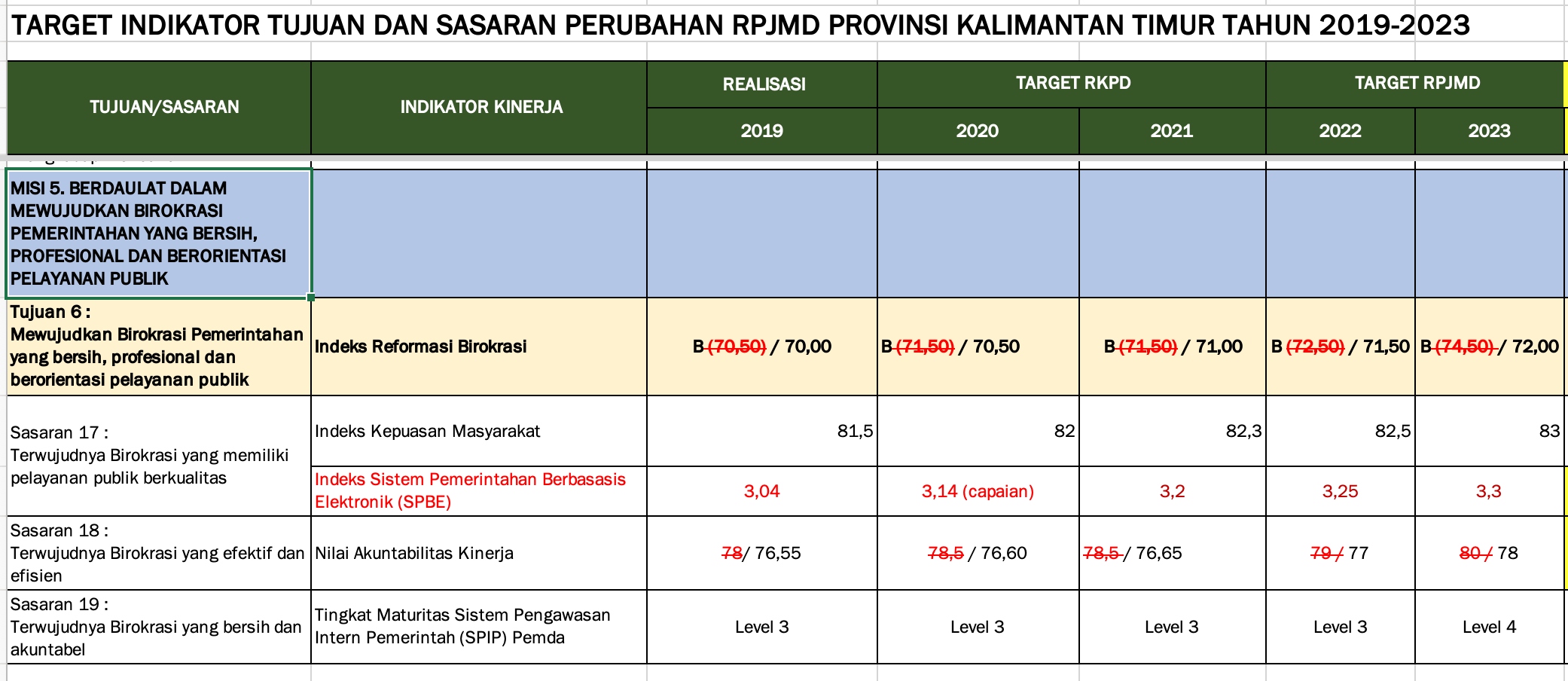 Alur Penyusunan Renstra
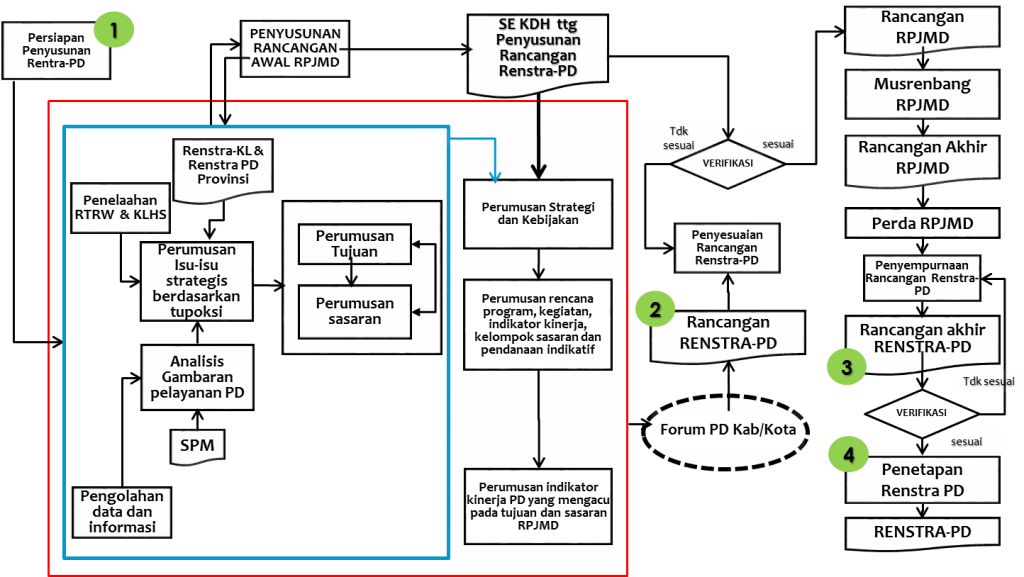 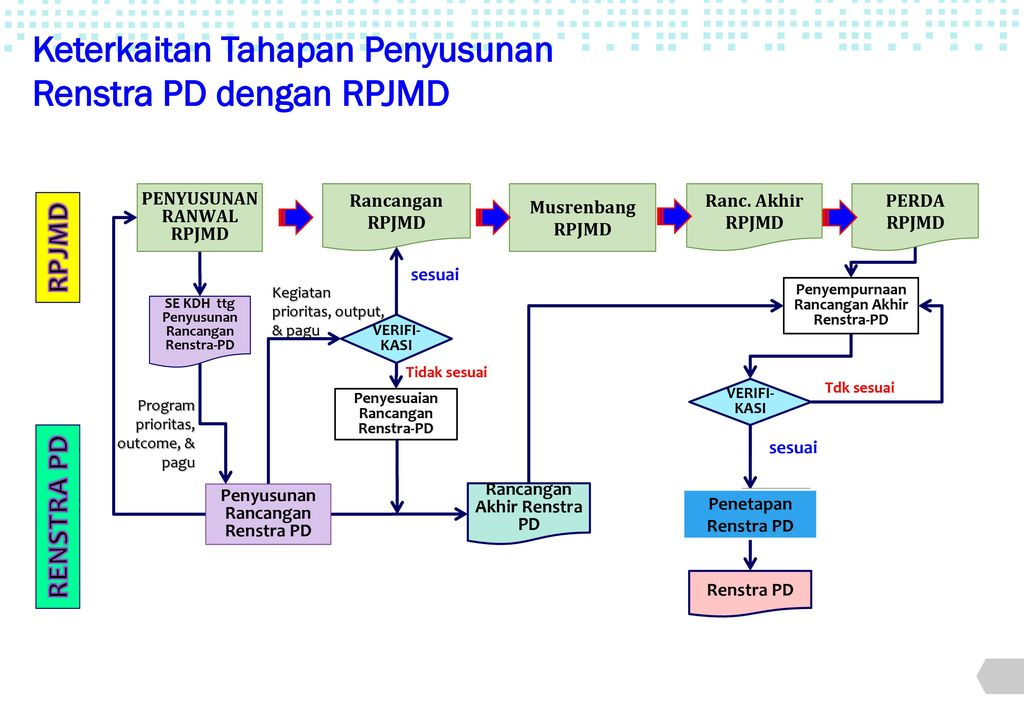 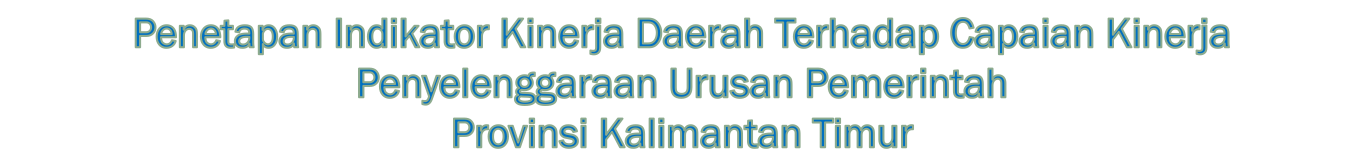 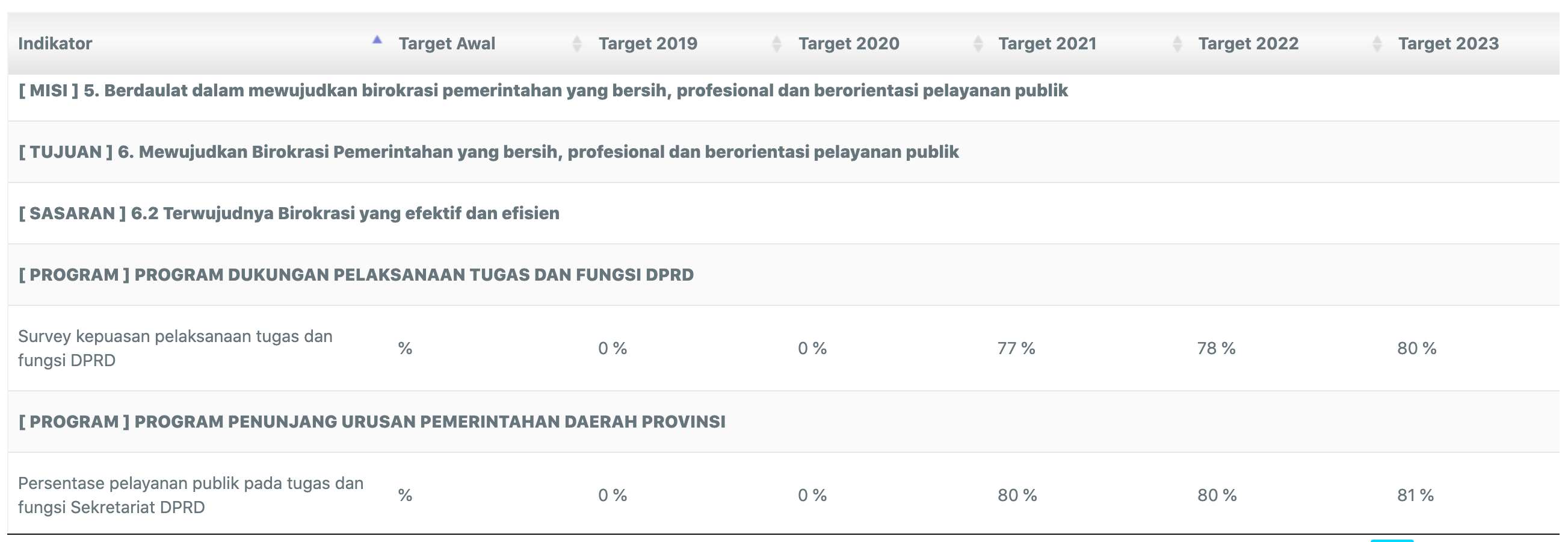 Lembar Verifikasi Sesuai Permendagri 86/2017
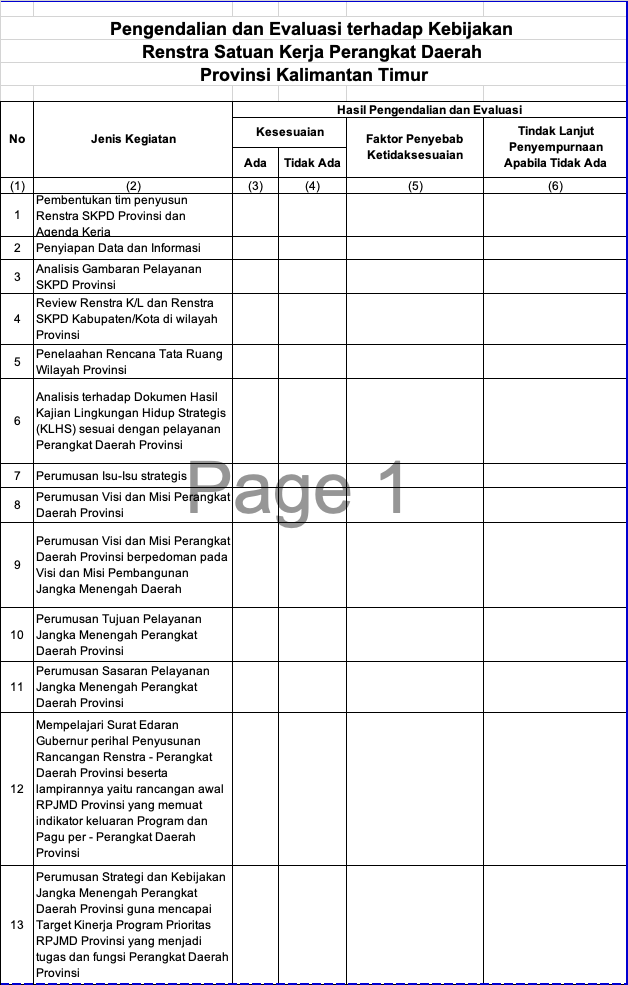 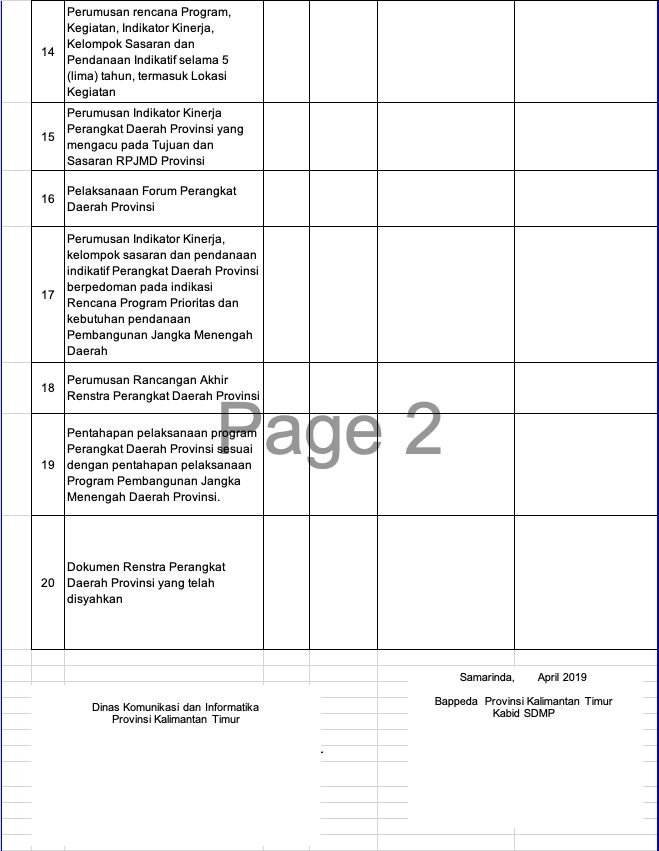 Samarinda,       April 2019

Bappeda  Provinsi Kalimantan Timur
Kabid SDMP





(Drs. H. Hariyo Santoso )
NIP. 196307101988111005
Samarinda,       April 2019

Bappeda  Provinsi Kalimantan Timur
Kabid SDMP





(Drs. H. Hariyo Santoso )
NIP. 196307101988111005
Samarinda,       April 2019

Bappeda  Provinsi Kalimantan Timur
Kabid SDMP





(Drs. H. Hariyo Santoso )
NIP. 196307101988111005
Dinas Komunikasi dan Informatika
Provinsi Kalimantan Timur





(Drs. Diddy Rusdiansyah A. D,. MM)
NIP. 196406271990031006
Dinas Komunikasi dan Informatika
Provinsi Kalimantan Timur





(Drs. Diddy Rusdiansyah A. D,. MM)
NIP. 196406271990031006
Dinas Komunikasi dan Informatika
Provinsi Kalimantan Timur





(Drs. Diddy Rusdiansyah A. D,. MM)
NIP. 196406271990031006
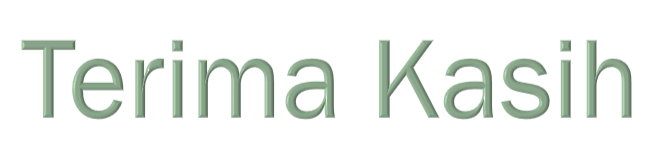